Year 2 - Time
Session 4 – Sequencing times
Today we are learning to sequence times of the day
My daily routine
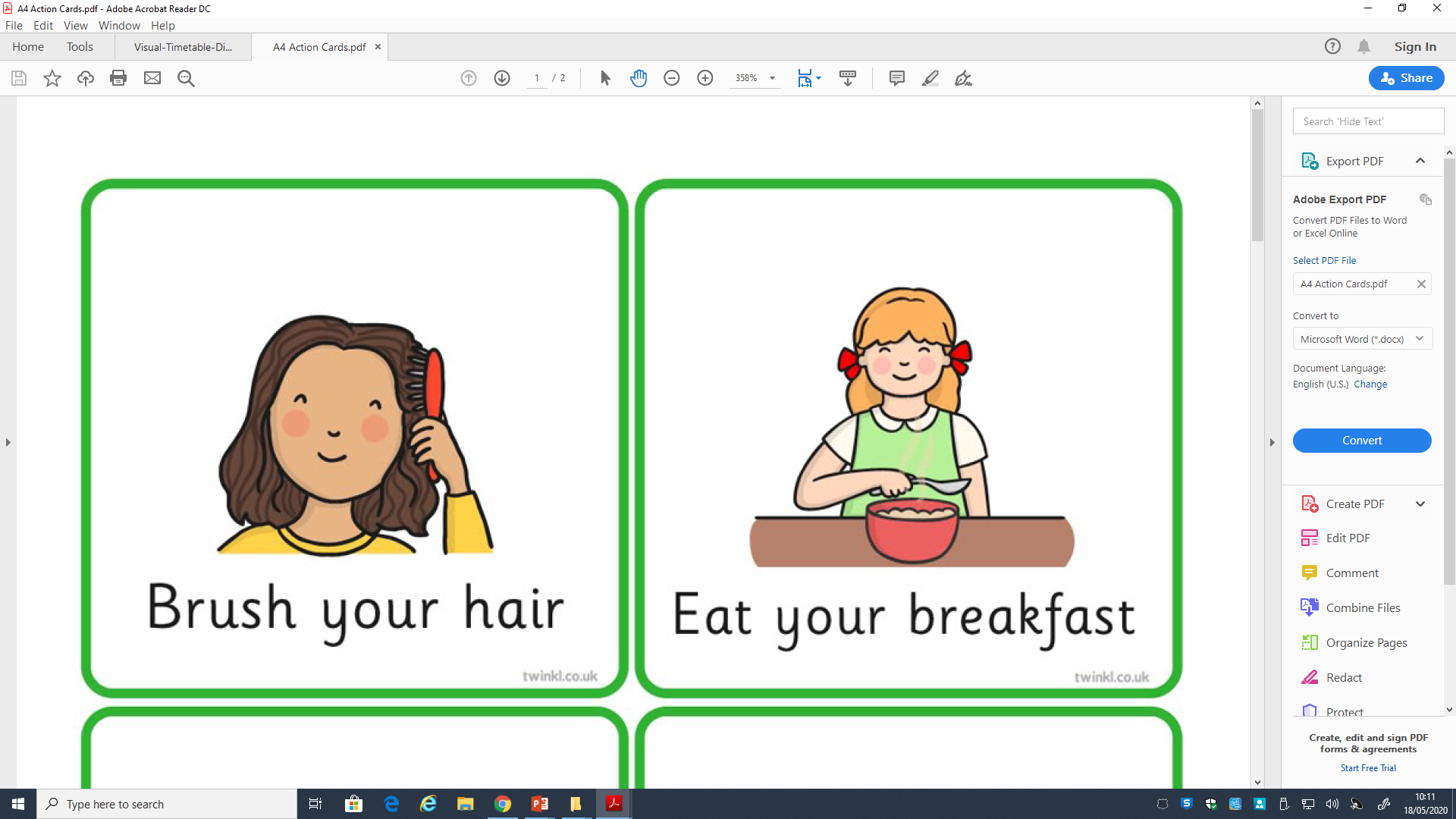 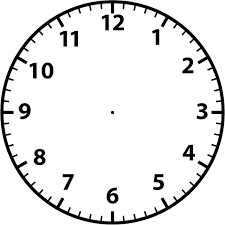 What is the time?
My daily routine
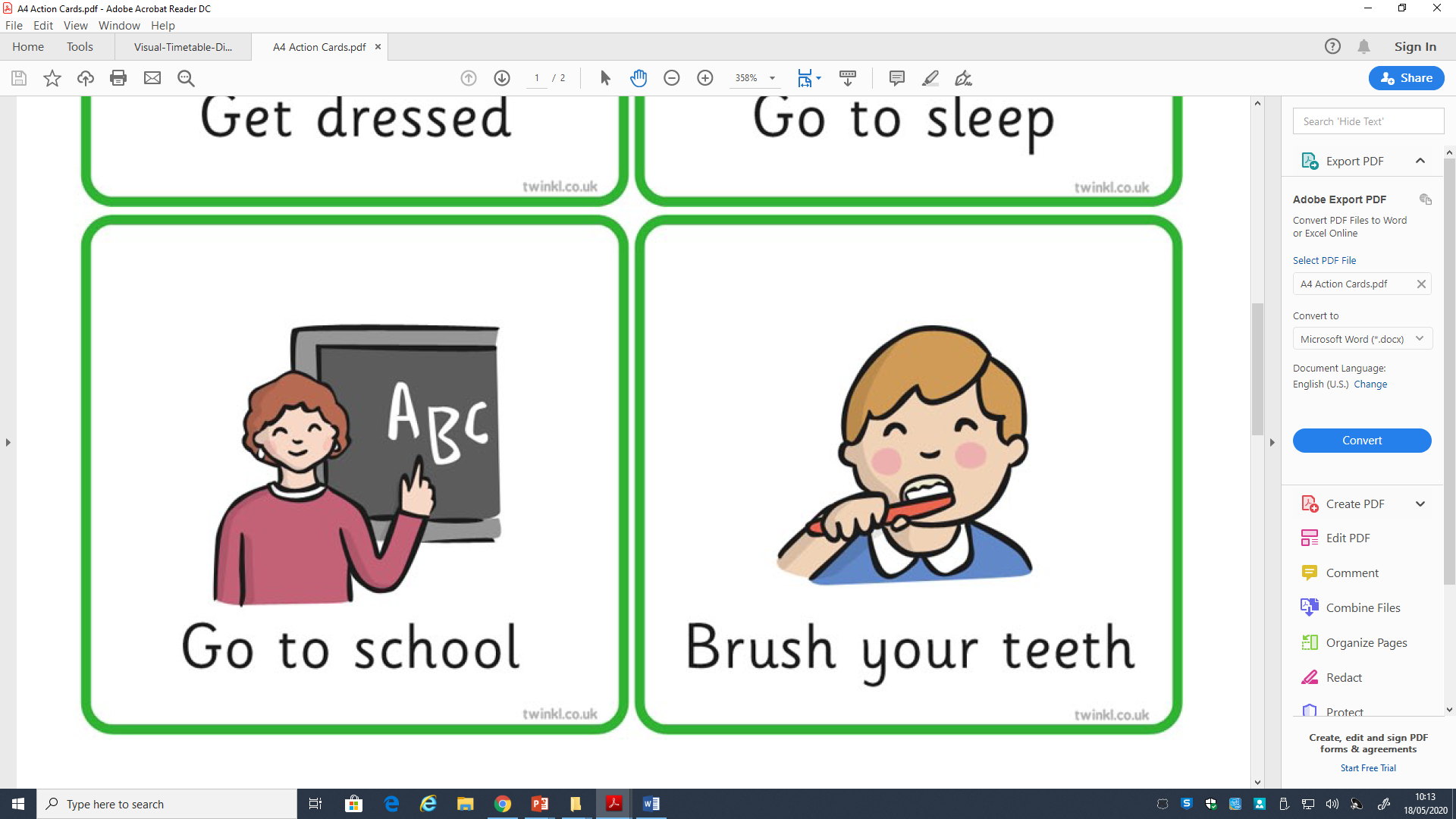 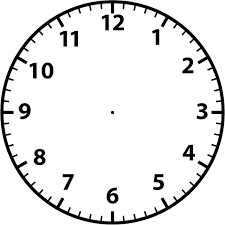 What is the time?
My daily routine
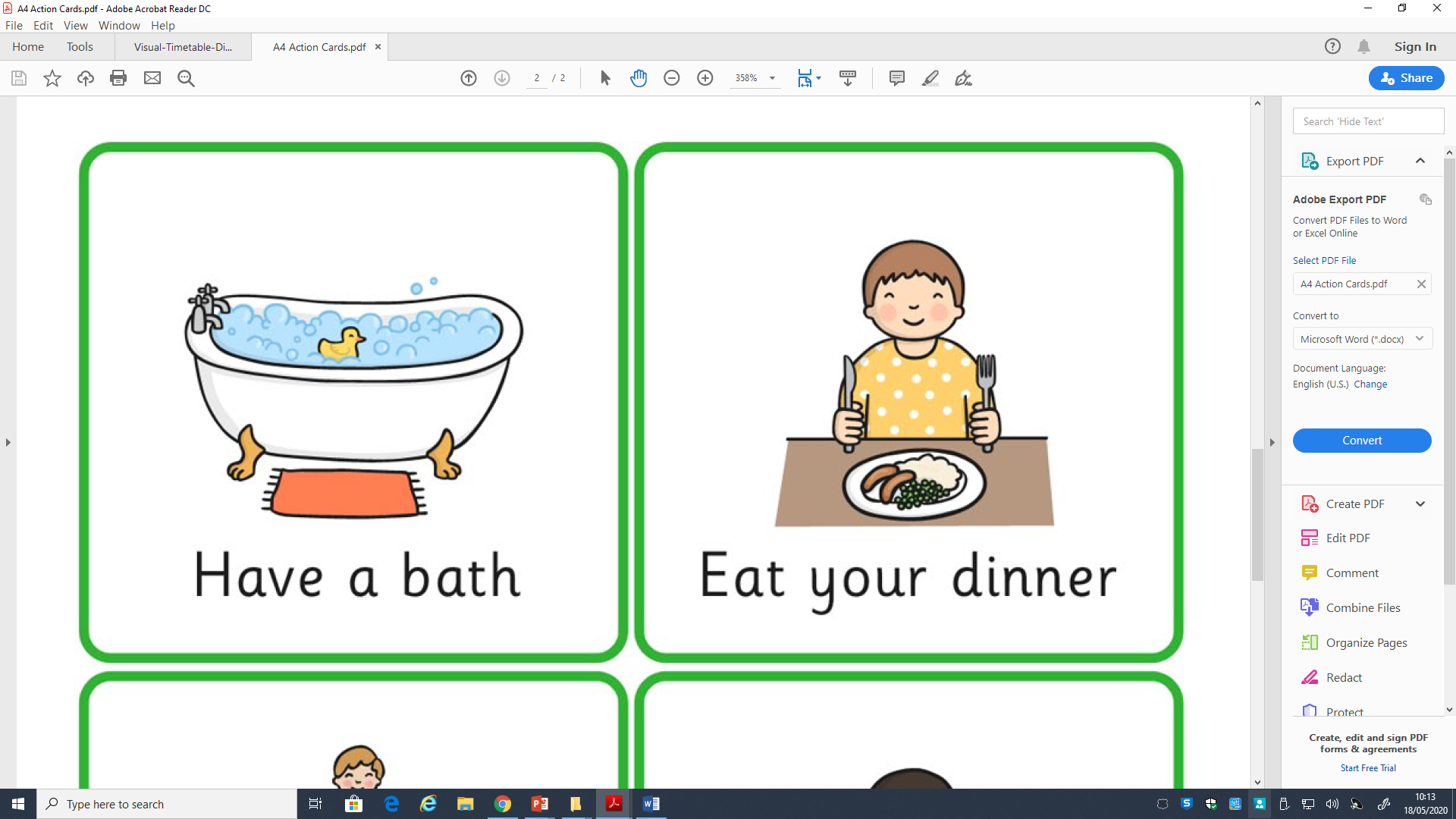 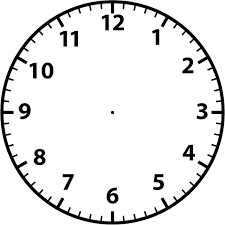 What is the time?
My daily routine
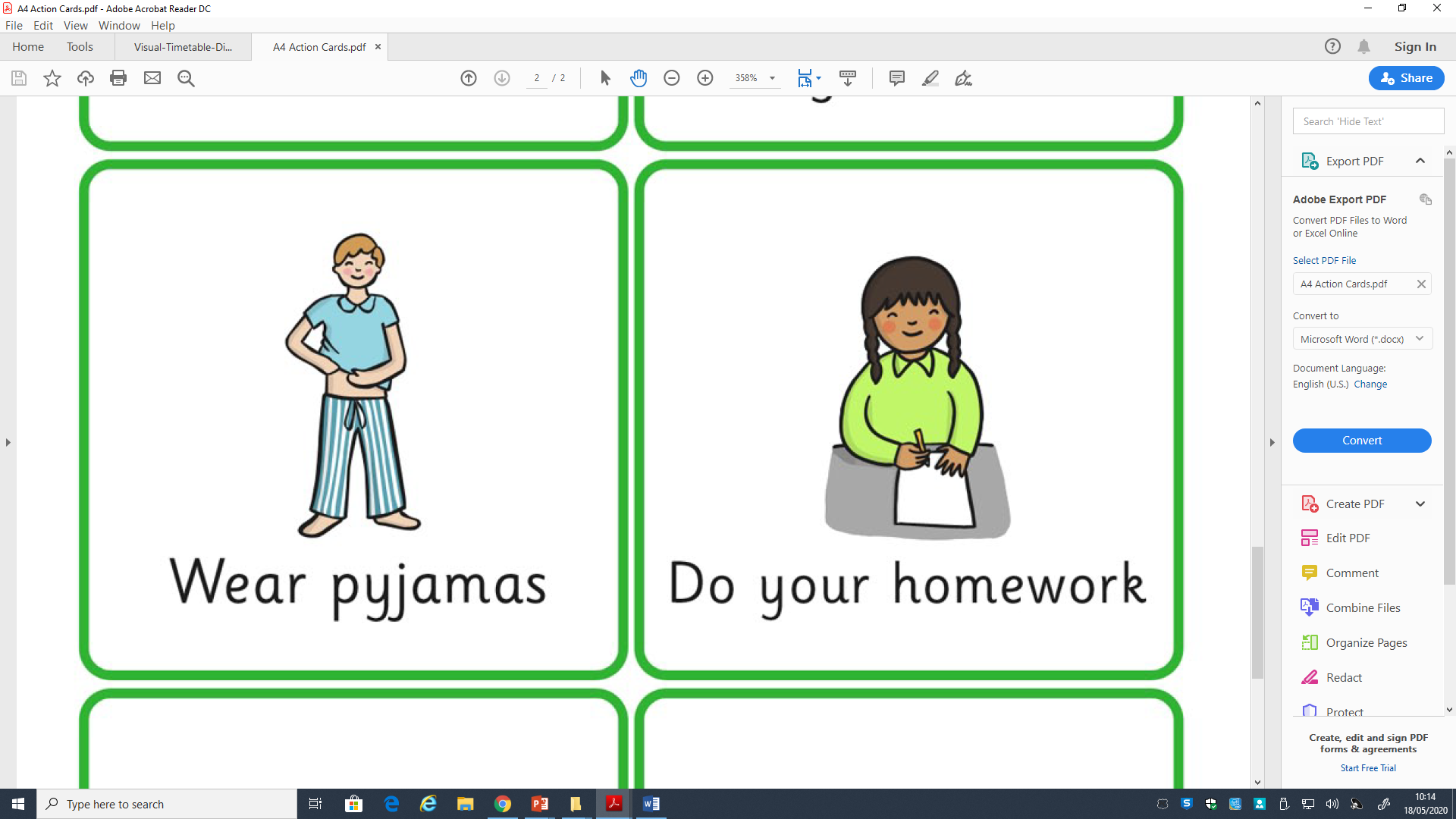 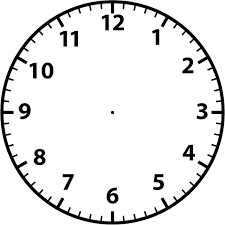 What is the time?
My daily routine
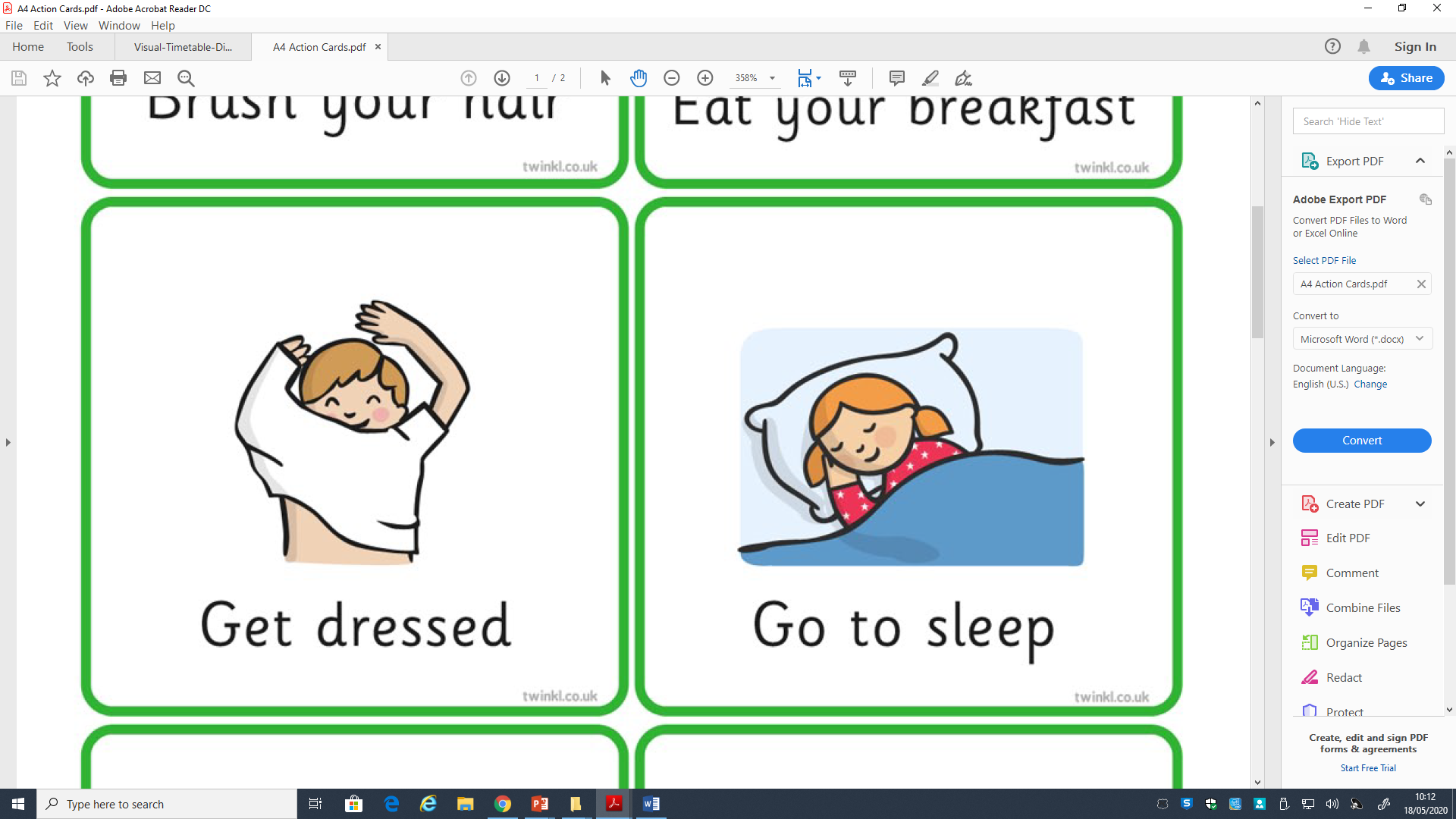 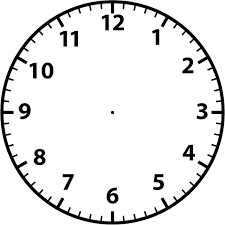 What is the time?